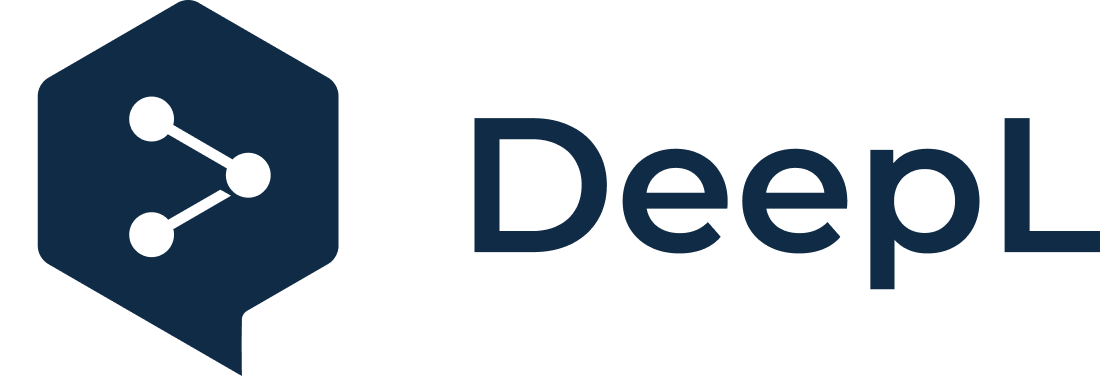 Subscribe to DeepL Pro to edit this document.
Visit www.DeepL.com/profor more information.
kvalitativní výzkum (3)
Walter Lorenz
Metoda A: Případová studie
Podrobné zkoumání jednoho (nebo několika málo) příkladu (příkladů) určité třídy jevů. Případová studie nemůže poskytnout spolehlivé informace o širší třídě případů, ale může být užitečná v předběžných fázích šetření, protože poskytuje hypotézy, které mohou být později systematicky ověřovány na větším počtu případů. 

Fenomenologické studie lidského učení ukazují, že u dospělých existuje kvalitativní skok v procesu učení od analytické racionality řízené pravidly k plynulému výkonu tacitních dovedností: "(P. Bourdieu). Všem expertům je společné, že pracují na základě důvěrné znalosti několika tisíc konkrétních případů.
Případové studie jsou stavebními kameny induktivní tvorby teorie: jako základ pro tvorbu nových hypotéz nebo testování stávajících vysvětlení.
Fenomenologie (ve filozofii a sociologii)
Fenomenologie je doslova studium jevů: jevů v protikladu ke skutečnosti.
Fenomenologie: studium struktur vědomí, jak jsou prožívány ze subjektivního hlediska nebo z hlediska první osoby. 
Základní strukturou vědomého prožitku je jeho intencionalita, jeho směřování k něčemu - je to prožitek něčeho nebo o něčem.
Strategie výběru vzorků a případů
Případová studie - nebezpečí
"narativní omyl": lidský sklon zjednodušovat data a informace prostřednictvím nadměrné interpretace a upřednostňováním kompaktních příběhů před komplexními soubory dat. ("čtení významu v příbězích") - 
protiopatření: 
"hutné vyprávění" (zachovat složitost a rozporuplnost skutečného života); zachovat otevřenost, nikoli "uvést vše na pravou míru".
"Fonetická sociální věda": propojení odborných znalostí se znalostmi zdravého rozumu
Metoda B: Etnometodologie
Studium pomocí metod, při nichž členové vytvářejí a sestavují rysy každodenního života v jakémkoli aktuálním, konkrétním a "horkém" hypotetickém (typickém) nebo teoreticky znázorněném prostředí sociální interakce. Předpokládá, že v konkrétních činnostech existuje samovolně se vytvářející řád ("to, co lidé dělají, má řád"), řád, jehož vědecké zhodnocení nezávisí ani na předchozím popisu, ani na empirickém zobecnění, ani na formální specifikaci proměnných prvků a jejich analytických vztahů. Jde o zachycení "surové zkušenosti" (Harold Garfinkel).
Metody: systematické pozorování a nahrávání v přirozeném prostředí; analýza konverzace; etnometodologické experimenty ("experimenty s narušením": narušení běžných interakčních situací s cílem odhalit zažitá pravidla, která se jednotlivci snaží znovu vyvážit).
Omezení etnometodologie
Pozorování není nikdy "neutrální"
Ponoření může zakrýt vlastní předsudky
Nezúčastněné pozorování může stále zasahovat do probíhajícího procesu.
Narušení soukromí
Metoda C
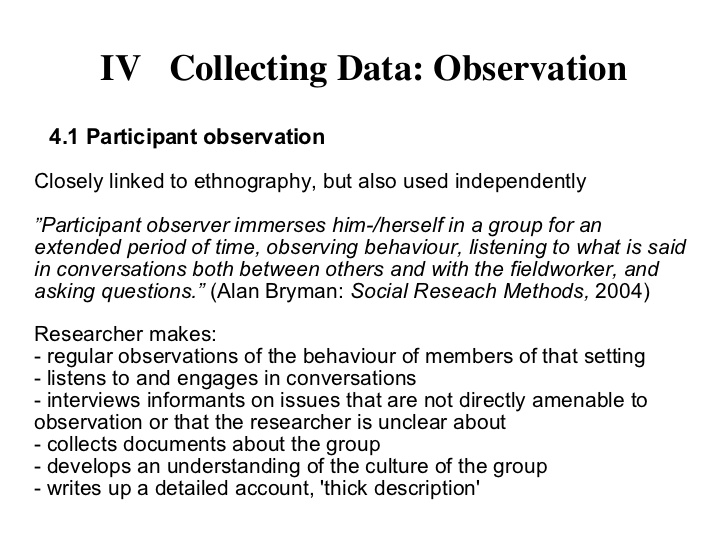 Metoda D.: Akční výzkum
Akční výzkum není ani tak metodologií, jako spíše orientací na zkoumání, která usiluje o vytvoření participativních komunit zkoumání, v nichž se při řešení významných praktických otázek uplatňují vlastnosti angažovanosti, zvědavosti a kladení otázek. Výchozí bod: "něco se tu musí změnit".
Společenství zkoumajících (tj. výzkumníci a všichni účastníci) se zapojují do systematických cyklů akce a reflexe: v akčních fázích spoluvýzkumníci testují postupy a shromažďují důkazy; ve fázích reflexe společně hledají smysl a plánují další kroky. A protože tyto cykly akce a reflexe integrují poznání a jednání, nemusí akční výzkum řešit "propast" mezi poznáním a konáním, která brání mnoha snahám o změnu a "aplikovanému" výzkumu.
Kritické společenské vědy - vychází z předpokladu, že společnost (nebo něco ve společnosti) se musí změnit.
Vyžaduje, aby výzkumníci rekonstruovali účel šetření, aby se zapojili do boje za rovnost a spravedlnost a zároveň zkoumali moc, která se pro výzkumníka vytváří prostřednictvím výzkumu a v kontextu šetření.
Denzin & Giardina, 2007: kritičtí vědci se ujímají morálních projektů, které dekolonizují, ctí a obnovují domorodé kulturní praktiky, mobilizují kolektivní akce, které vedou k radikální politice možností, naděje, lásky, péče a rovnosti pro celé lidstvo. 
Snaha "spojit se s" a "učit se od", nikoli "mluvit za" a "zasahovat do"; věnovat pozornost "hlasům z okraje", aby se "znovu soustředily konvenční znalosti".
Zásady:
Odhalit různorodost skutečností (například pohlaví, věk, etnický původ atd.).
zabývat se sítěmi interakcí, které vytvářejí problémy v rámci mocenských struktur.
Přesun problémů a rozhodnutí směrem k sociální spravedlnosti 
Solidarita s tradičně utlačovanými / marginalizovanými / vyloučenými: výzkum může být sám o sobě způsobem, jak začlenit lidi, jak dát hlas umlčovaným skupinám obyvatel.
Kurt Lewin
"Nikdy nepochopíte organizaci, dokud se ji nepokusíte změnit."

Výzkum potřebný pro sociální praxi lze nejlépe charakterizovat jako výzkum pro sociální řízení nebo sociální inženýrství. Jedná se o typ akčního výzkumu, srovnávací výzkum podmínek a účinků různých forem sociálního jednání a výzkum vedoucí k sociálnímu jednání. Výzkum, který nevytváří nic jiného než knihy, nebude stačit (Lewin 1946, převzato in Lewin 1948: 202-3).
Zásady akčního výzkumu (Stringer, 1999)
Základním předpokladem komunitního akčního výzkumu je, že začíná zájmem o problémy skupiny, komunity nebo organizace. Jeho cílem je pomoci lidem rozšířit jejich chápání situace, a tím řešit problémy, s nimiž se potýkají.....
- Je demokratický a umožňuje účast všech lidí.
- Je spravedlivý a uznává rovnost hodnot lidí.
- Je osvobozující a poskytuje svobodu od tísnivých, vysilujících podmínek.
- Zlepšuje život a umožňuje lidem plně rozvinout svůj lidský potenciál.
Fáze projektů akčního výzkumu
Výstupní stupeň
Strategie vedení rozhovorů
Narativní rozhovor: dotazovaný je požádán, aby vyprávěl příběh prostřednictvím široce otevřených otázek, tazatel věnuje pozornost obsahu i posloupnosti, v níž se objevují témata, a emocionální kvalitě výpovědi. 
Nestrukturovaný rozhovor: výzkumník používá pouze krátký seznam klíčových otázek, o kterých se má hovořit, umožňuje informantům, aby se ubírali směrem, který považují za relevantní, výzkumník omezuje otázky na objasnění nebo pobídky k připomenutí dalších podrobností týkajících se tématu.
Polostrukturovaný rozhovor: výzkumník používá seznam otázek nebo témat, která mají být probrána; není třeba postupovat v předem stanoveném pořadí, ale měl by být probrán určitý rozsah; mohou se objevit nová a další témata, která je třeba zaznamenat.